КОМПОНЕНТЫ АРИФМЕТИЧЕСКИХ ДЕЙСТВИЙ
(х)  (:)
Выполнила:
учитель начальных классов
МБОУ СОШ №1
г. Дзержинский
Гудкова Татьяна Анатольевна
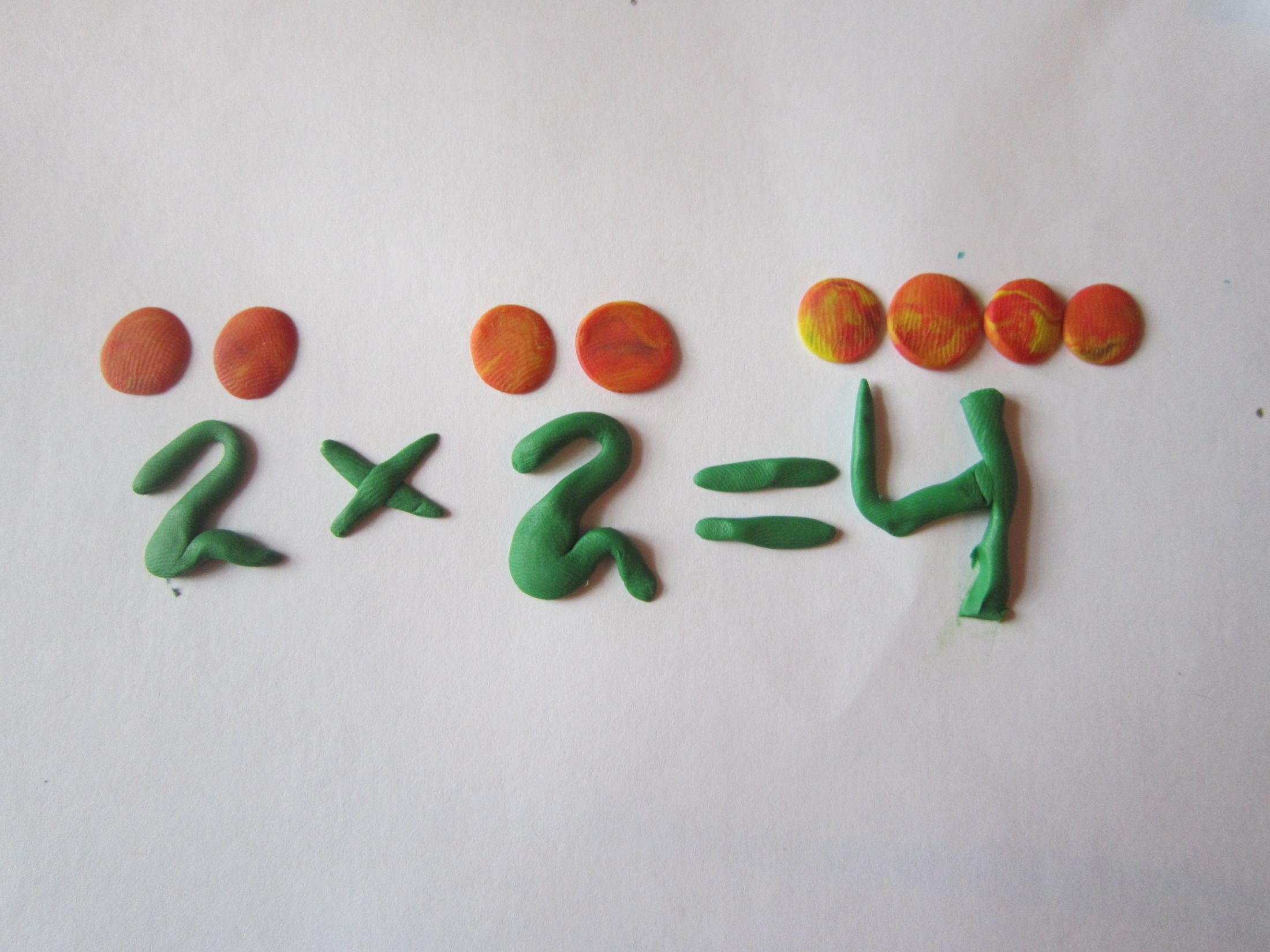 Если подумать, то сможете точно сказать, нет сомнения,
Когда перемножим множители, в ответе – произведение.
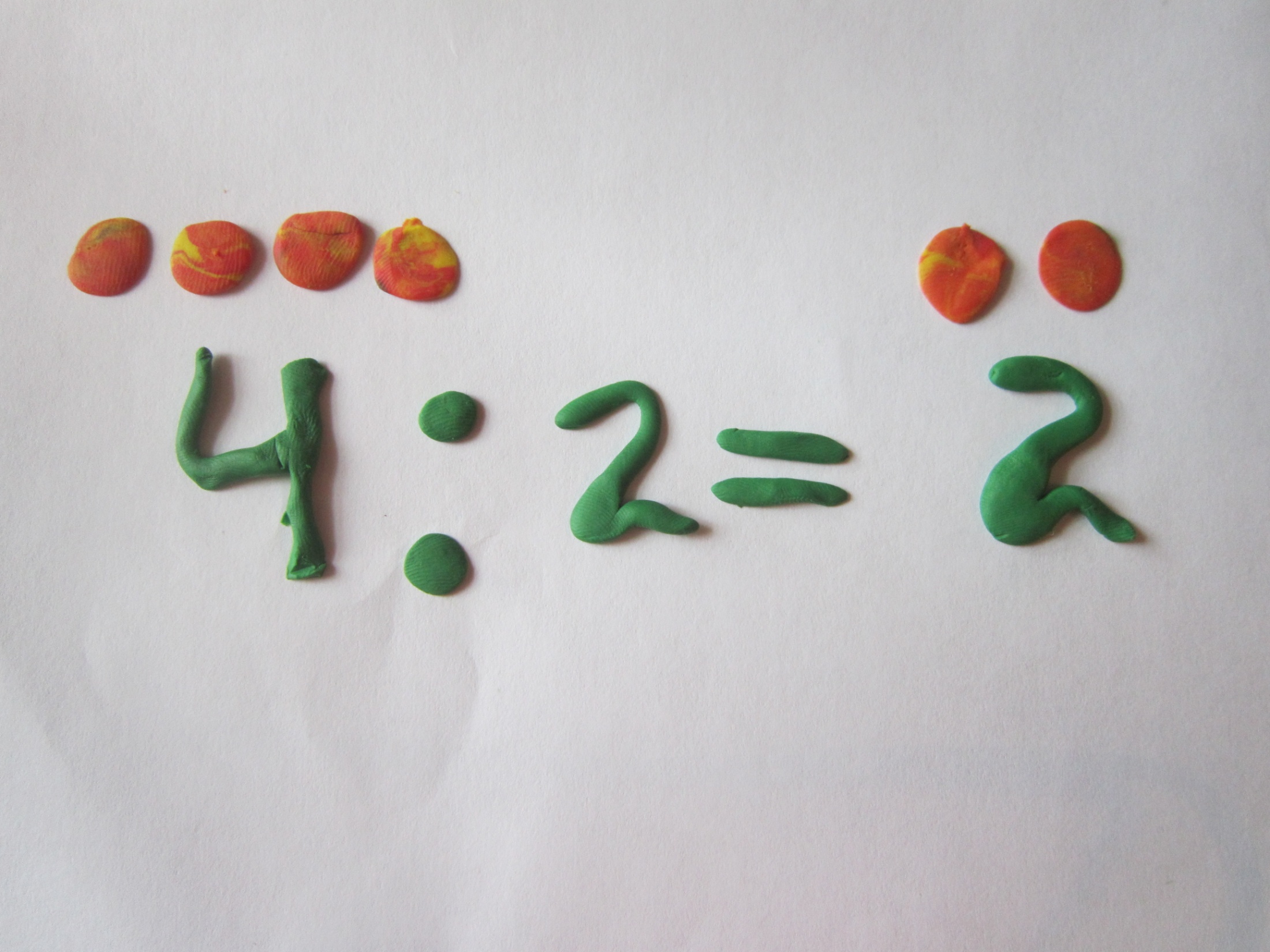 Слева – делимое,
Справа – делитель.
Частное только 
В ответе смотрите.